MOYA&EMERY
PROYECTO DE LEY POR EL 
DERECHO A LA VIVIENDA
(en adelante PLV)
Moya&Emery Lawyers and Advisors
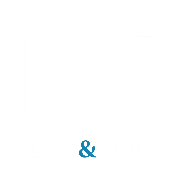 www.moyaemery.com
Ampliación de las ZONAS TENSIONADAS (art. 18 PLV)

La declaración de un barrio o un municipio como «zona tensionada» dependerá de cada Comunidad Autónoma. Para declarar una zona tensionada de alquiler se deberá cumplir, al menos, una de estas dos condiciones:

a) Que el coste medio de la hipoteca o del alquiler más los gastos y suministros básicos supere el 30% de la renta media de los hogares.
POR EJEMPLO: si la renta media de una zona es de 3.000 euros por hogar, la suma del precio de la vivienda (por hipoteca o alquiler) más los gastos de suministros no podrían superar los 1.000 euros.

b) Que el precio de compra o alquiler de la vivienda haya aumentado al menos 3 puntos por encima del IPC en los cinco años anteriores a la declaración de área tensionada.
POR EJEMPLO: si una vivienda costaba 300.000 euros en enero de 2020, hubiese aumentado en enero de 2023 el valor del IPC entre enero de 2020 y 2023 (12,9%) más 3 puntos porcentuales adicionales (15,9%). Así, la vivienda tendría que valer 347.700 euros.
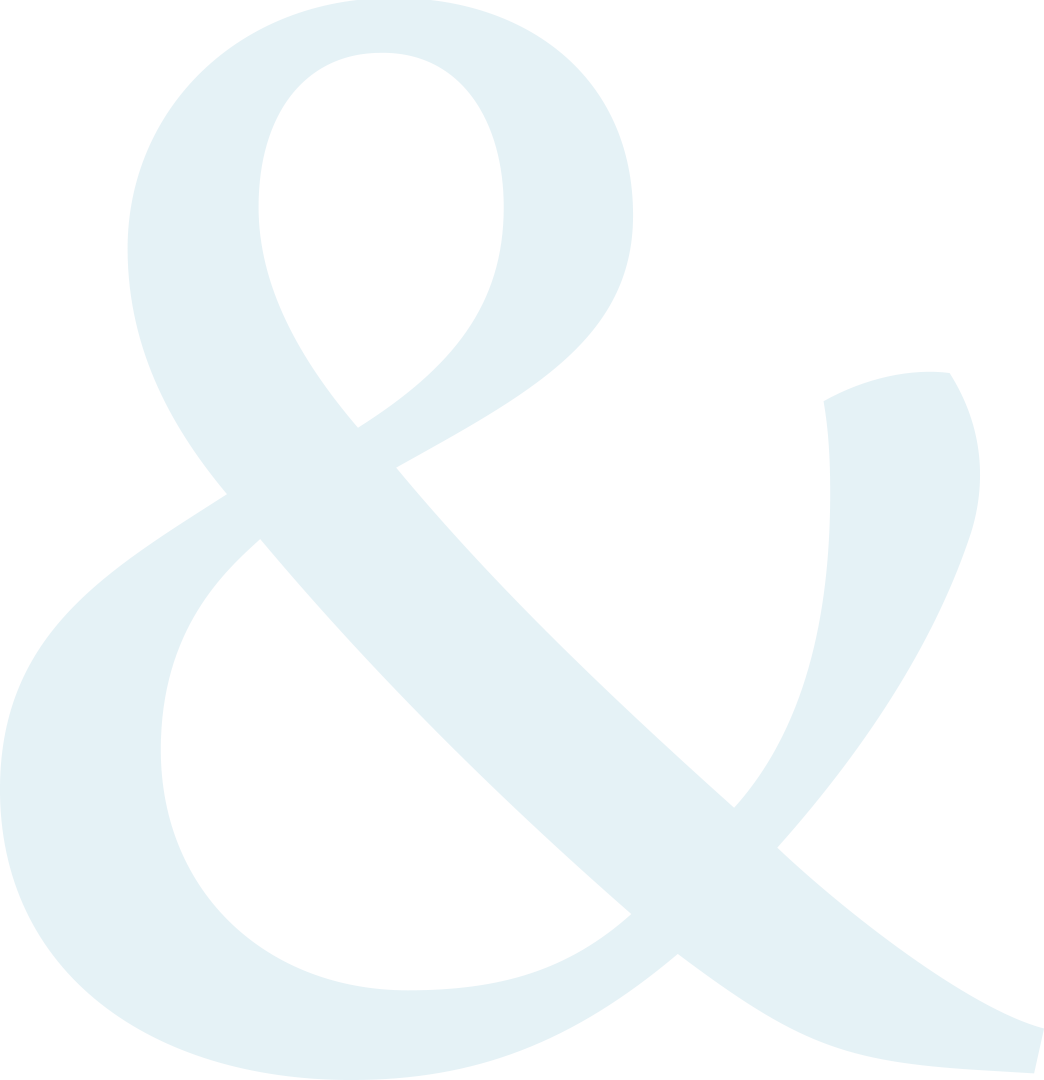 Nueva definición para GRANDES TENEDORES
(art.3.k) del PLV aún lo define como propietario de +10)

Se hará una distinción entre grandes y pequeños propietarios.

GRANDES TENEDORES: serán aquellas personas físicas o jurídicas que tengan en propiedad 5 o más viviendas (inmueble urbano de uso residencial)

PEQUEÑOS PROPIETARIOS: serán aquellas personas físicas o jurídicas que tengan en propiedad menos de 5 viviendas. No serán GRANDES TENEDORES aquellos que tengan 4 o menos viviendas.
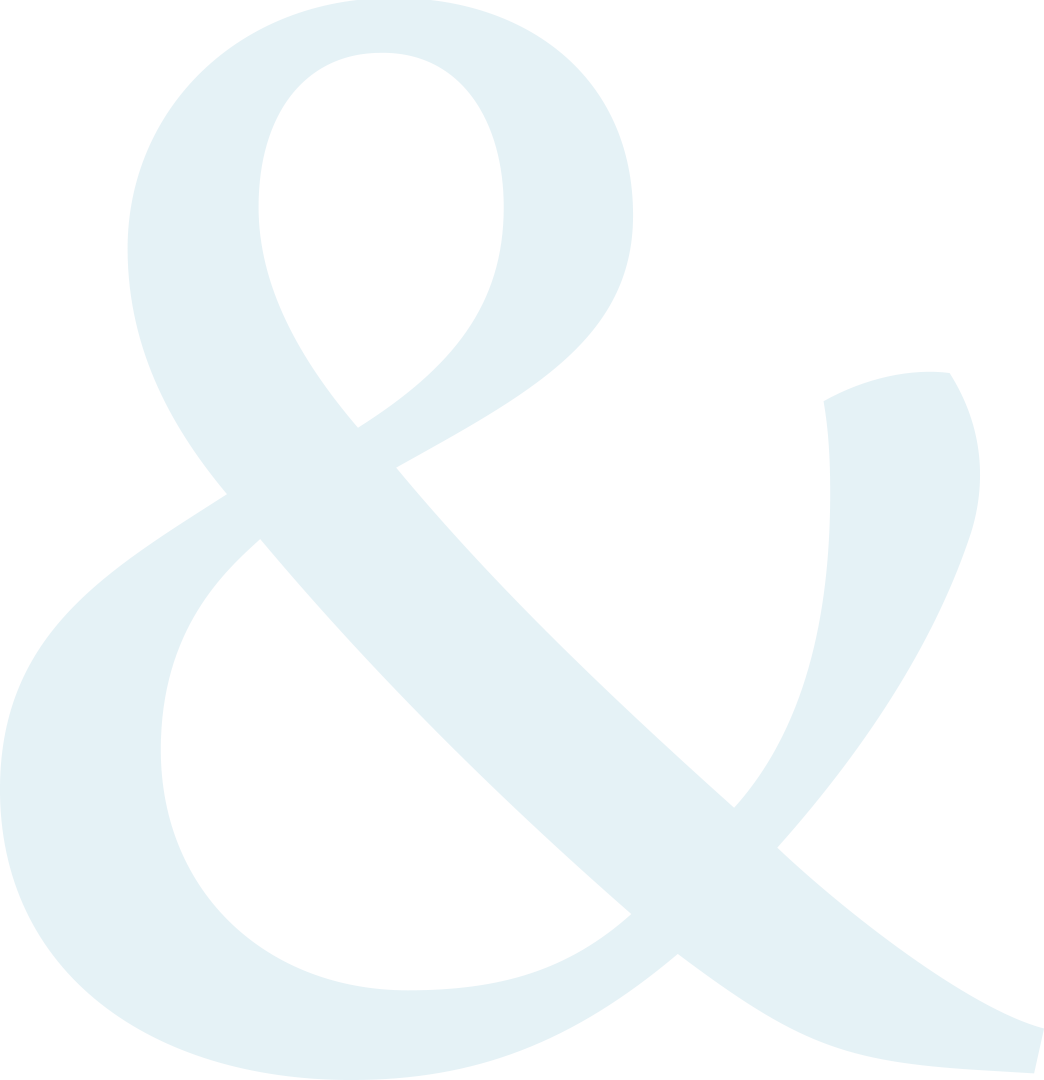 Límite de la actualización anual del alquiler eliminando el IPC

Desde el 29 de marzo de 2023 la actualización de la renta no puede superar el resultado de aplicar la variación anual del Índice de Garantía de Competitividad, que publica el Instituto Nacional de Estadística cada mes y que está topado en el 2%. 

Con la nueva normativa los precios de los alquileres, a partir de enero de 2024, las actualizaciones de los alquileres se verán limitadas a un máximo de un 3% y quedarán desvinculadas del IPC en todos los alquileres independientemente si se encuentran en zonas tensionadas o en no tensionadas. En 2025 se aplicará un Índice todavía por establecer.
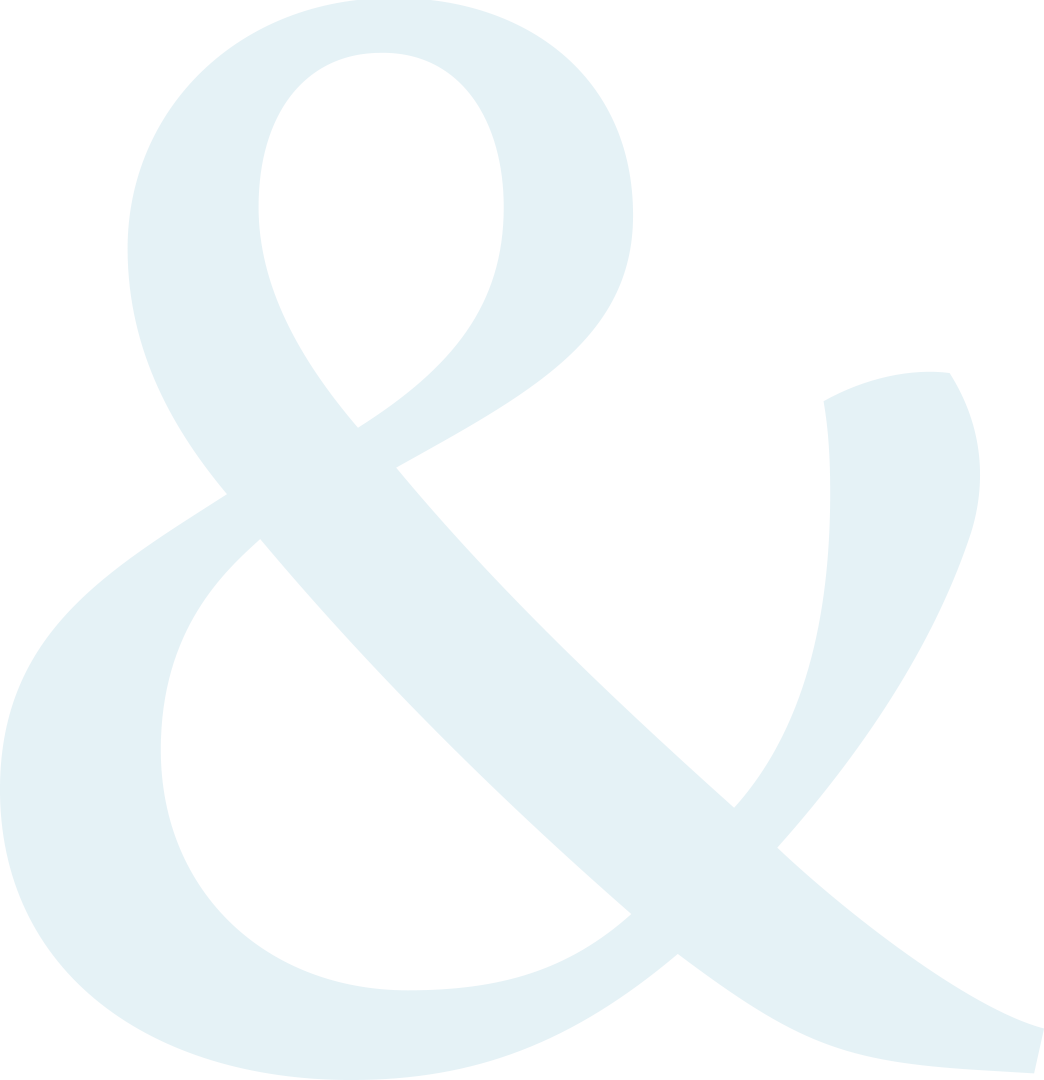 TOPES A LOS ALQUILERES EN ZONAS TENSIONADAS

Los precios de los alquileres de los nuevos contratos, independientemente de si son de grandes o pequeños propietarios, estarán regulados y topados. Estos topes se establecerán, dependiendo de la modalidad de contrato y de quién sea el propietario (pequeño o gran tenedor).

Para pequeños propietarios: mediante la indexación al precio del alquiler anterior en vigor, es decir, según el precio del alquiler del contrato anterior al nuevo contrato de alquiler. 
POR EJEMPLO: Si una vivienda tenía un contrato de alquiler por 1.000 euros mensuales, en el nuevo contrato el precio del alquiler no podrá superar estos 1.000 euros más el aumento correspondiente al índice en vigor (2% en 2023, 3% en 2024 y por definir según el nuevo índice a partir de 2025) – Así, si se realizase un nuevo contrato en 2023, su precio no podrá superar los 1.030 euros mensuales.

Para grandes tenedores: mediante la aplicación del índice de contención de precios el cual todavía está por definir.
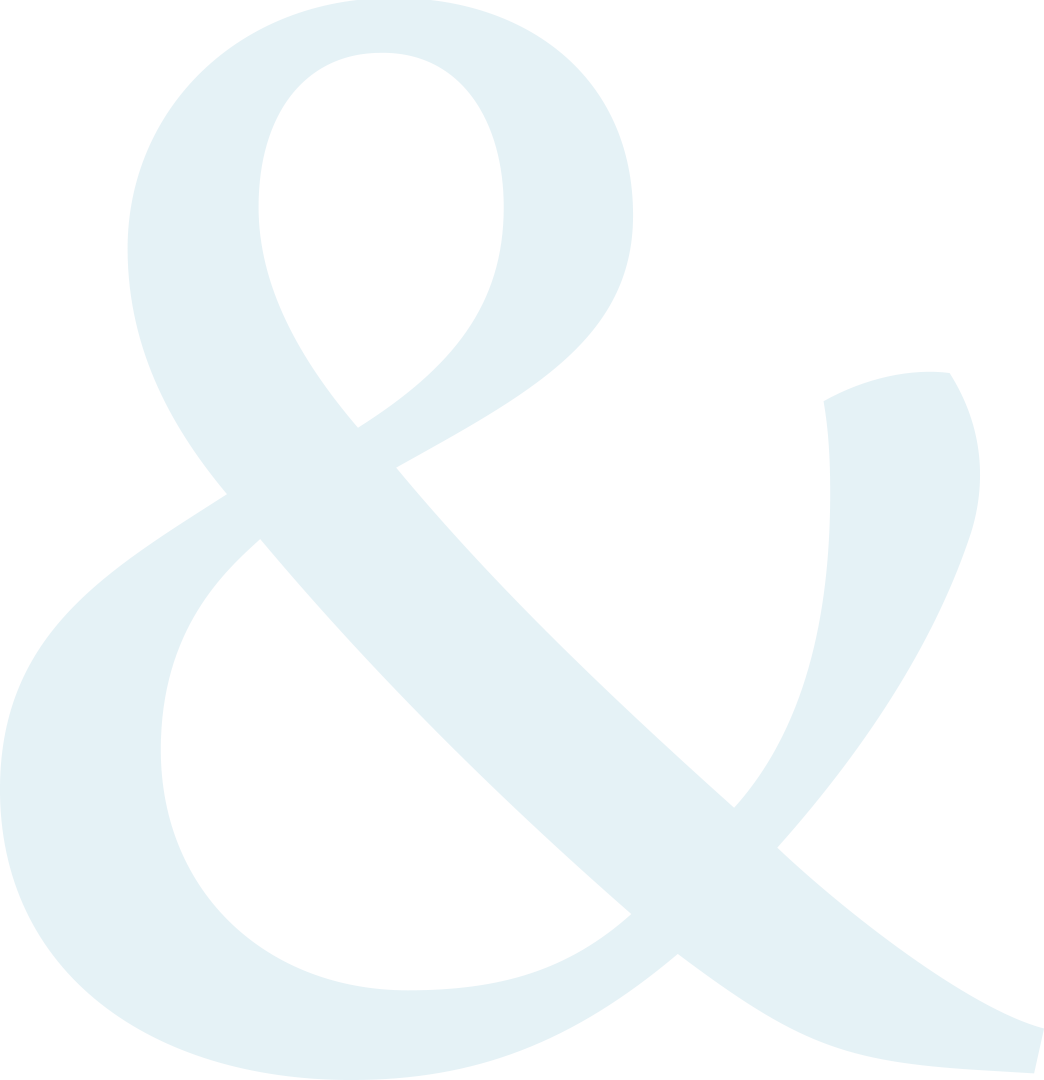 OBLIGACIÓN DEL PROPIETARIO DE PAGAR 
LA COMISIÓN DE LA INMOBILIARIA

Los gastos y honorarios inmobiliarios producidos por el alquiler de un inmueble correrán siempre a cargo del propietario.
Por norma general la comisión de la inmobiliaria (alrededor de un 10% del precio anual del alquiler más IVA) corría por parte del inquilino y ahora será obligatorio que sea el propietario quien lo pague.

POR EJEMPLO: el precio medio del alquiler, según el índice inmobiliario de Fotocasa, es de 11,43€/m2, por lo que de media en España se paga (por un piso de 80m2) 914 euros al mes. Esto hará que, de media, los inquilinos se ahorren una comisión media de 1.328 euros al entrar a vivir de alquiler.
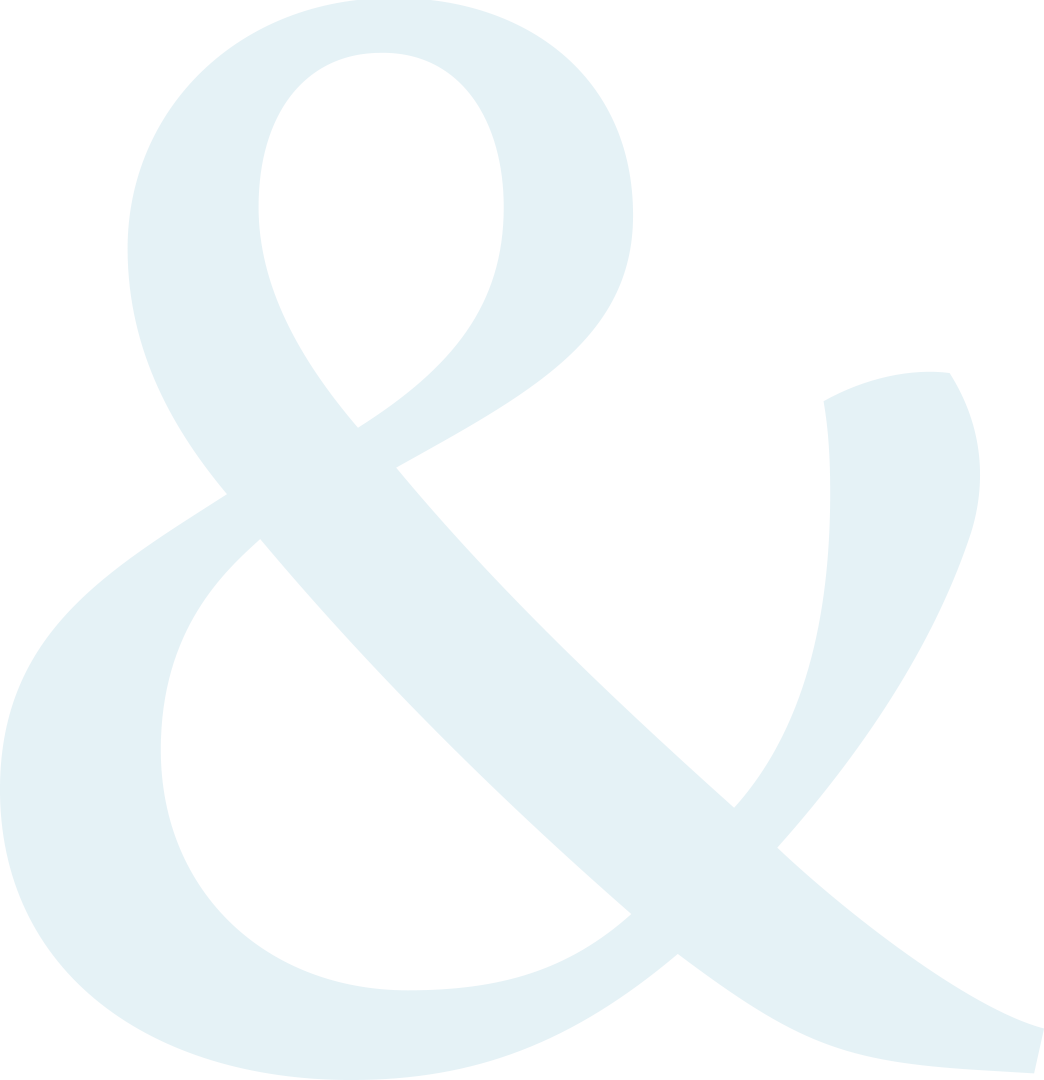 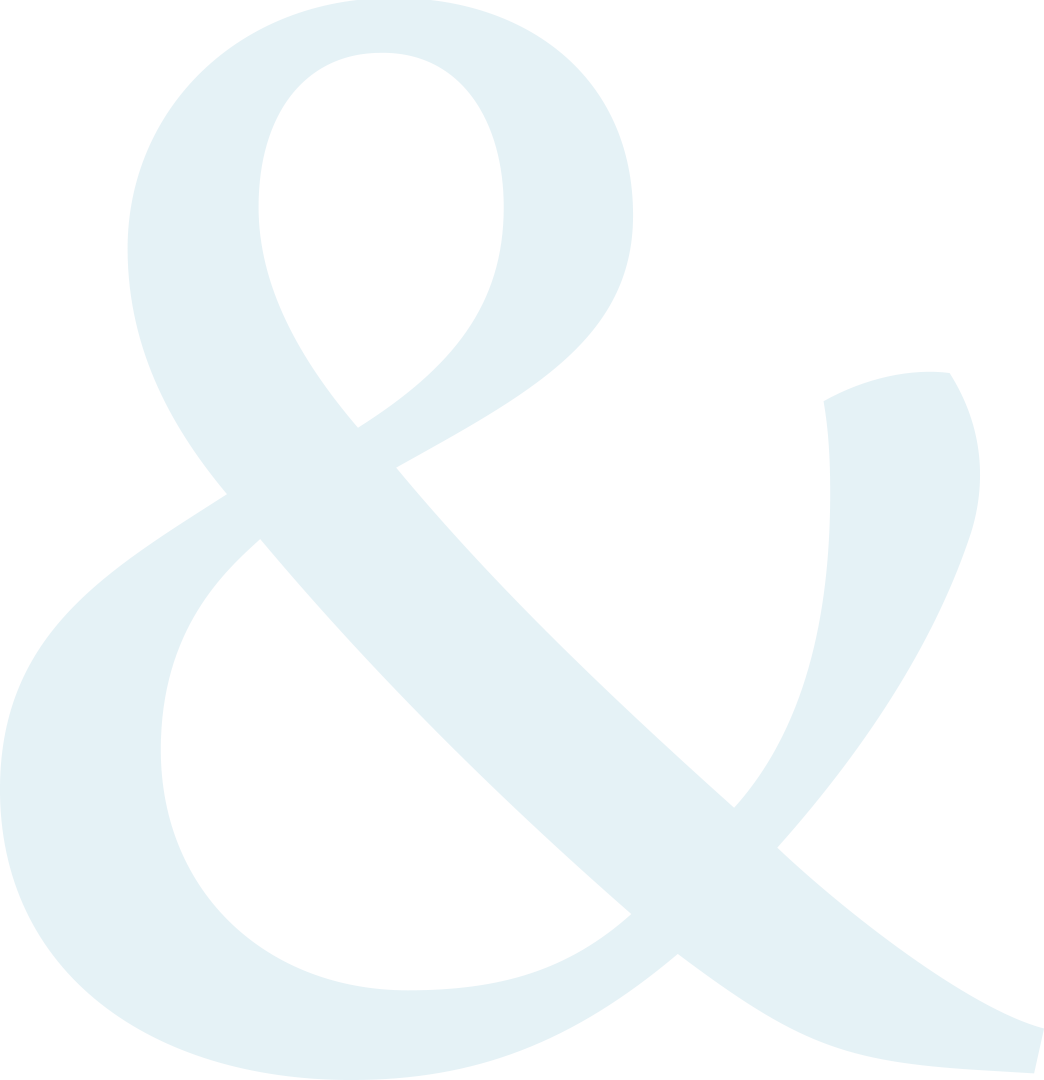 PROHIBICIÓN DE AUMENTAR EL PRECIO DEL ALQUILER CON GASTOS EXTRAS


Se prohíbe aumentar el precio del alquiler añadiendo nuevos gastos (comunidad, IBI, tasa de basura, etc.)
PROHIBICIÓN DE “ACUERDO ENTRE LAS PARTES” CONTRARIAS A LA LEY DE VIVIENDA


Se eliminan las cláusulas que permitían la no aplicación de las medidas que contiene la Ley de existir un acuerdo entre las partes. La Ley de Arrendamientos Urbanos permite que, como en cualquier contrato, las partes lleguen a acuerdos incluso si estos son contrarios a parte de la Ley.
 
Sin embargo, como indica el borrador, “desde una posición preponderante del propietario sobre el inquilino que suele darse de manera habitual, el inquilino podría verse forzado a renunciar por contrato a las medidas y derechos que contiene la Ley para conseguir el contrato.”
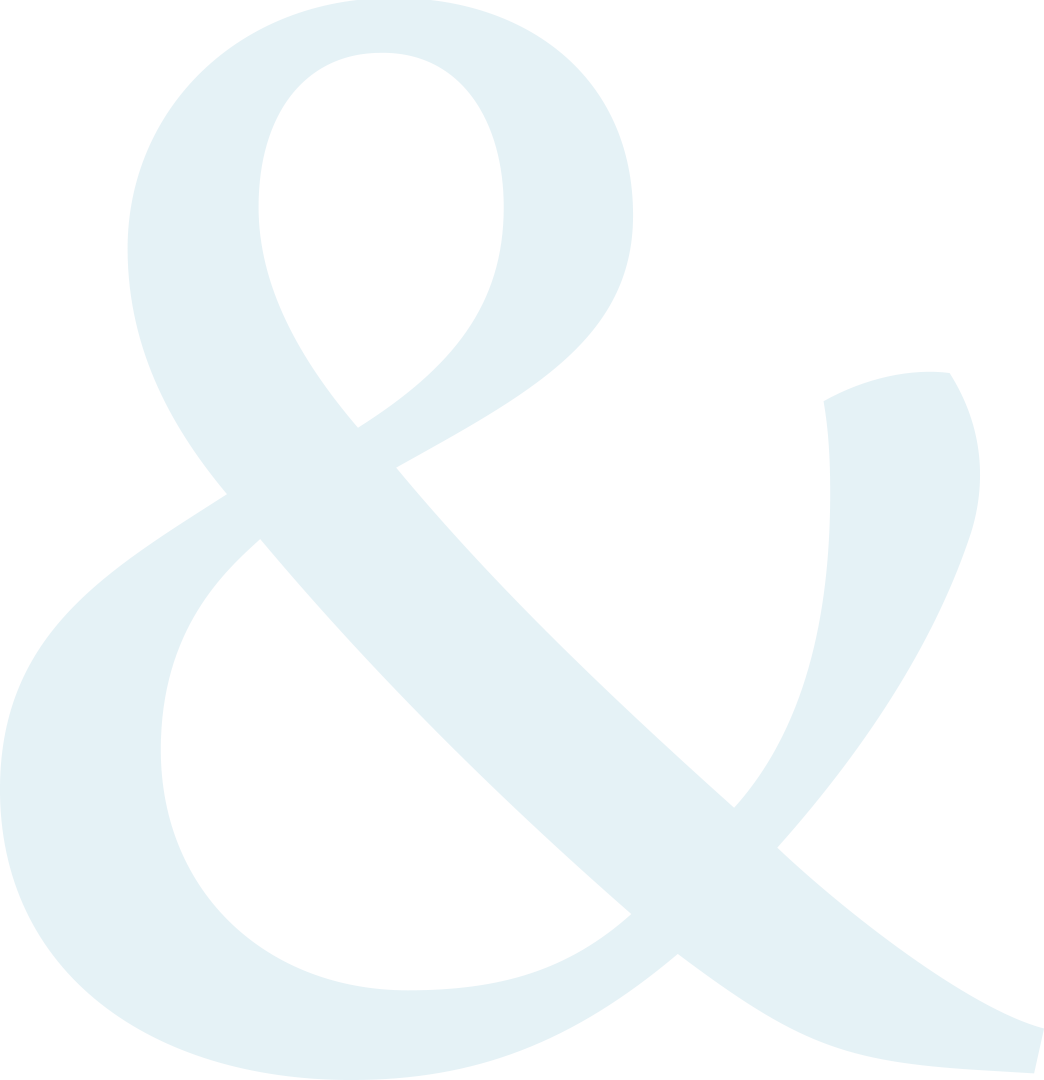 NUEVAS MEDIDAS DE PROTECCIÓN FRENTE A LOS DESAHUCIOS

Esta nueva normativa tiene varias medidas para alcanzar la protección:

- Poner fin a los desahucios sin fecha predeterminada. Deberá ser obligatorio establecer una fecha y una hora para llevarlos a cabo.
- Se incluyen nuevas prórrogas en los procedimientos de lanzamiento, que aplazarán los procesos más de 2 años.
- Acceso obligatorio a los  procedimientos de solución extrajudiciales para las personas vulnerables.
- Las CCAA podrán articular mecanismos propios de mediación y alternativa habitacional que consideren oportunos.
- Se reconoce la capacidad de poder utilizar los fondos de los planes estatales de vivienda a ofrecer alternativas habitacionales para personas en riesgo de desahucio mediante alquileres sociales bonificados, realojamientos de personas en situación de vulnerabilidad o cualquier otra política.
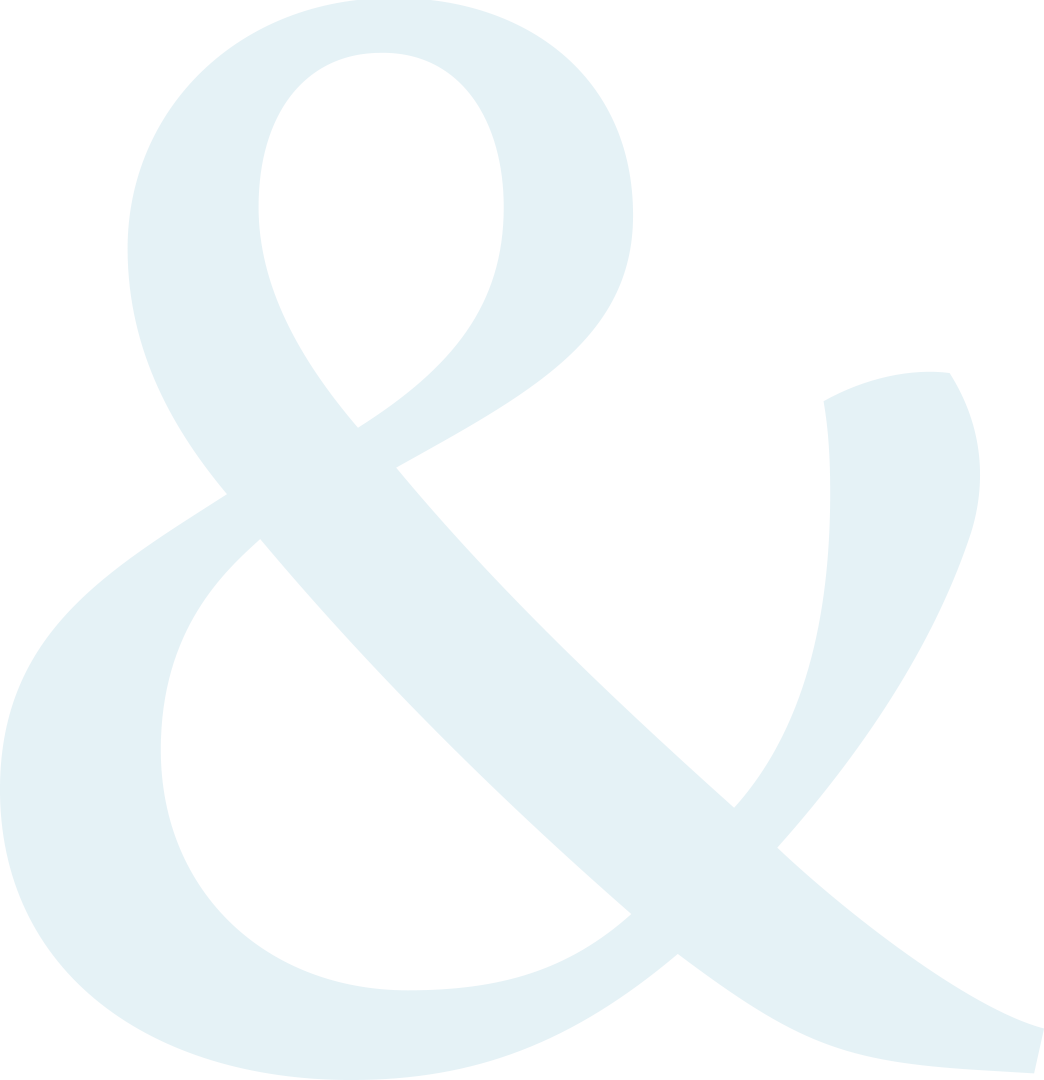 BENEFICIOS FISCALES PARA PROPIETARIOS
Disposición final segunda. Incentivos fiscales aplicables en el Impuesto sobre la Renta de las Personas Físicas a los arrendamientos de inmuebles destinados a vivienda. 


Bonificación del 90% en el que la renta inicial se hubiera rebajado en más de un 5% en relación con la última renta del anterior contrato de arrendamiento de la misma vivienda. 

Bonificación del 70%
	- Si se alquila por primera vez a jóvenes de entre 18 y 35 años
	- Si se trata de un nuevo contrato con mejoras o rehabilitación

Bonificación del 60% cuando, no cumpliéndose los requisitos de las letras anteriores, la
vivienda hubiera sido objeto de una actuación de rehabilitación

Bonificación del 50% a todos aquellos propietarios que alquilen su vivienda.
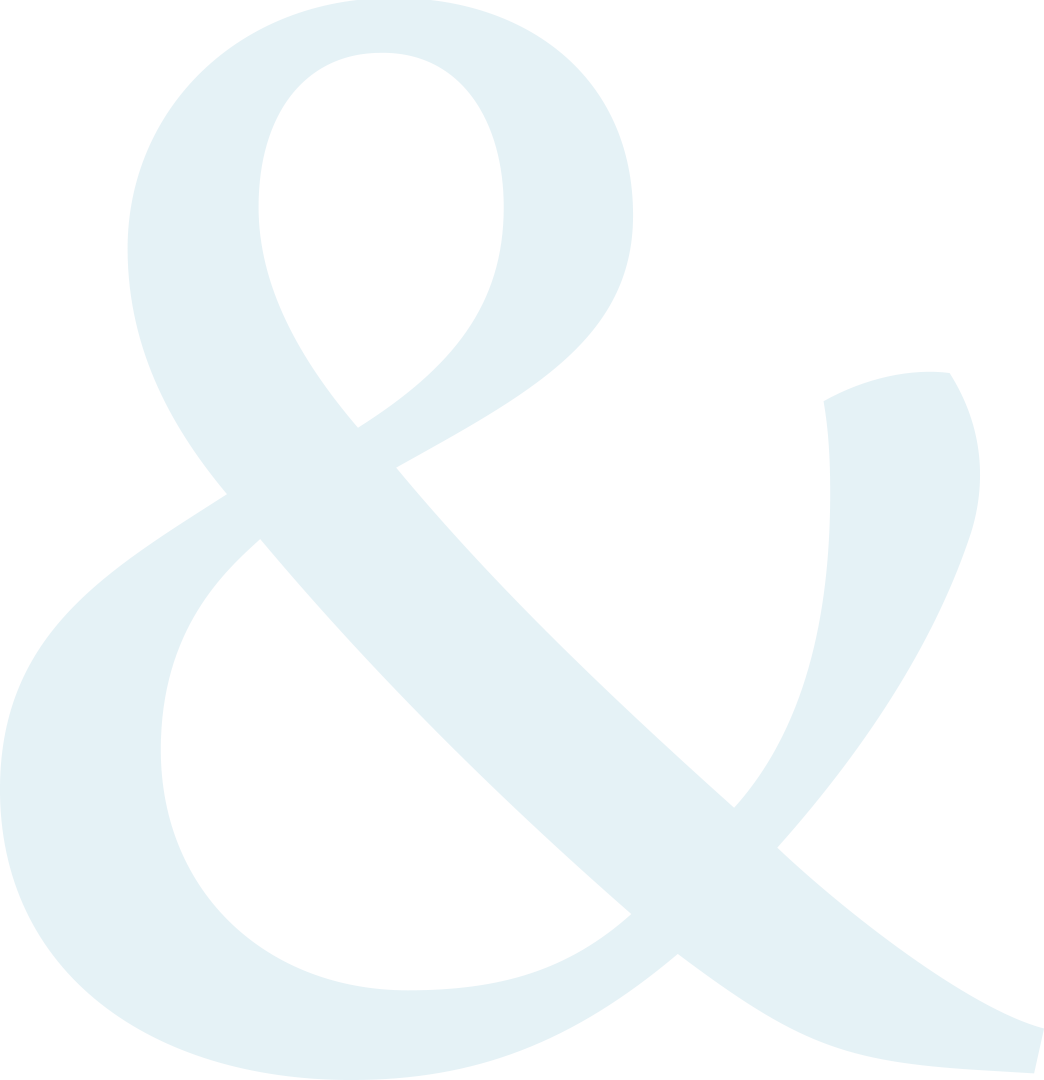 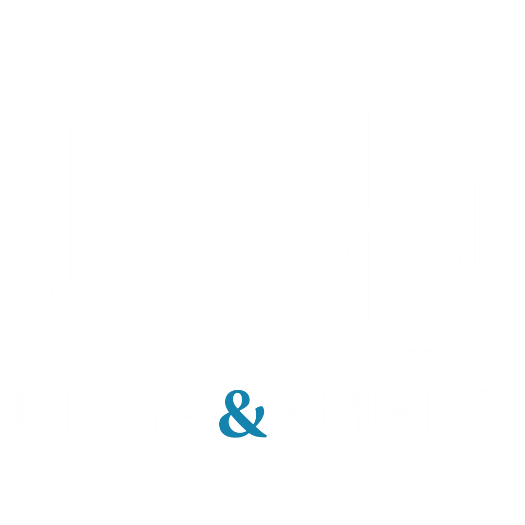 @moyaemery
moyaemery
emery@moyaemery.com
info@moyaemery.com
11
www.moyaemery.com